Viewing Self-Directed Change in Couples with a Hexaflex Lens
Ron Rogge
University of Rochester
Dev Crasta
Canandaigua Veterans Administration
&
Overview
Background on PAIR
Overview
Background on PAIR
Flexibility / Inflexibility
Overview
Background on PAIR
Flexibility / Inflexibility
Current study
PAIR RCT
Overview
Background on PAIR
Flexibility / Inflexibility
Current study
PAIR RCT
Methods
Results
Conclusions
Origins of Intervention
Divorce spike in early marriage
Origins of Intervention
Divorce spike in early marriage

RCT: Rogge et al., 2013		
PREP  ---  14hr group workshop
CARE  ---  14hr group workshop
Origins of Intervention
Divorce spike in early marriage

RCT: Rogge et al., 2013		
PREP  ---  14hr group workshop
CARE  ---  14hr group workshop

No treatment
Origins of Intervention
Divorce spike in early marriage

RCT: Rogge et al., 2013		
PREP  ---  14hr group workshop
CARE  ---  14hr group workshop
????
No treatment
????
Mirror workshops
10-12 hours together
Focused on rel
Prioritizing rel
Talking about rel
????
Mirror workshops
10-12 hours together
Focused on rel
Prioritizing rel
Talking about rel
Self-directed 
No group
No leader
No skills training
No psychoeducation
????  “Movie Treatment”
Watch a movie together
[pre-screened list]
????  “Movie Treatment”
Watch a movie together
[pre-screened list]
Have a 30-45min discussion
semi-structured
rel dynamics on screen
 own rel dynamics
????  “Movie Treatment”
Watch a movie together
[pre-screened list]
Have a 30-45min discussion
semi-structured
rel dynamics on screen
 own rel dynamics
Repeat once a week for a month
Anticipated 3-year Results
No treatment: 	24% divorce
Anticipated 3-year Results
No treatment: 	24% divorce
MOVIE: 			20%
Anticipated 3-year Results
No treatment: 	24% divorce
MOVIE: 			20%
PREP: 			12%
Anticipated 3-year Results
No treatment: 	24% divorce
MOVIE: 			20%
PREP: 			12% 
CARE: 			  6%
Method
174 newlywed couples
engaged or married < 6mo

Randomly assigned*

PREP
CARE
Movie
No treatment
Actual 3-year Results
No treatment: 	24% divorce
Actual 3-year Results
No treatment: 	24% divorce

PREP: 			12% 
CARE: 			12%
Actual 3-year Results
No treatment: 	24% divorce
MOVIE: 			12%   Heck yeah!!!!!!!
PREP: 			12% 
CARE: 			12%
Actual 3-year Results
No treatment: 	24% divorce
MOVIE: 			12%   Heck yeah!!!!!!!
PREP: 			12% 
CARE: 			12%

  as effective as workshops!!!!!
“Movie Treatment”  PAIR
Promoting
Awareness
Improving
Relationships
100+ movies & shows
Expanded prompts
Online
Conversations in PAIR
How did the couple in the film argue?
Were they able to open up?
Did they just snap at each other?
Did they try using humor?
Did they try to understand each other?
How is this similar to or different from your relationship?
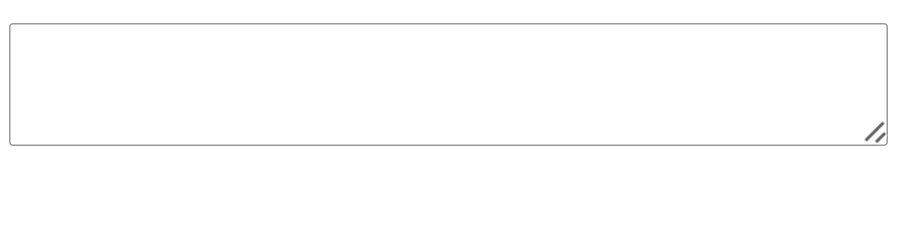 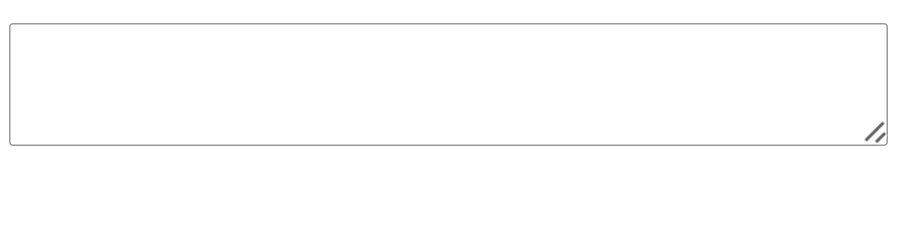 Top 10 Useful Movies for PAIR
Recent PAIR findings
Rogge et al., 2016
Single arm
N = 74 individuals
54 completed PAIR
 

Crasta & Rogge, in prep   [current study!!]
RCT with waitlist
N = 174 couples
Recent PAIR findings
Rogge et al., 2016
Single arm
N = 74 individuals
54 completed PAIR
 pre-post Tx gains

Crasta & Rogge, in prep   [current study!!]
RCT with waitlist
N = 174 couples
 Pre-post Tx gains
Recent PAIR findings
Rogge et al., 2016
Single arm
N = 74 individuals
54 completed PAIR
 pre-post Tx gains

Crasta & Rogge, in prep   [current study!!]
RCT with waitlist
N = 174 couples
 Pre-post Tx gains
 Sustained 8 months
Feedback on PAIR
Fun
Easy
Enjoyable
Feedback on PAIR
Fun
Easy
Enjoyable

Removed barriers
Non-threatening
Feedback on PAIR
Spontaneous reports
 FLEXIBILITY

VALUED ACTION
AWARENESS
ACCEPTANCE
DEFUSION
SELF-AS-CONTEXT
Fun
Easy
Enjoyable

Removed barriers
Non-threatening
Psychological Flexibility & Inflexibility
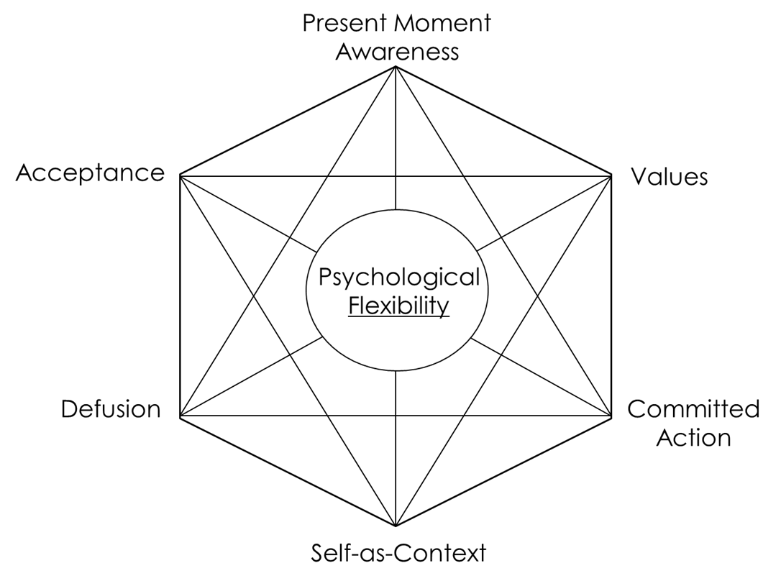 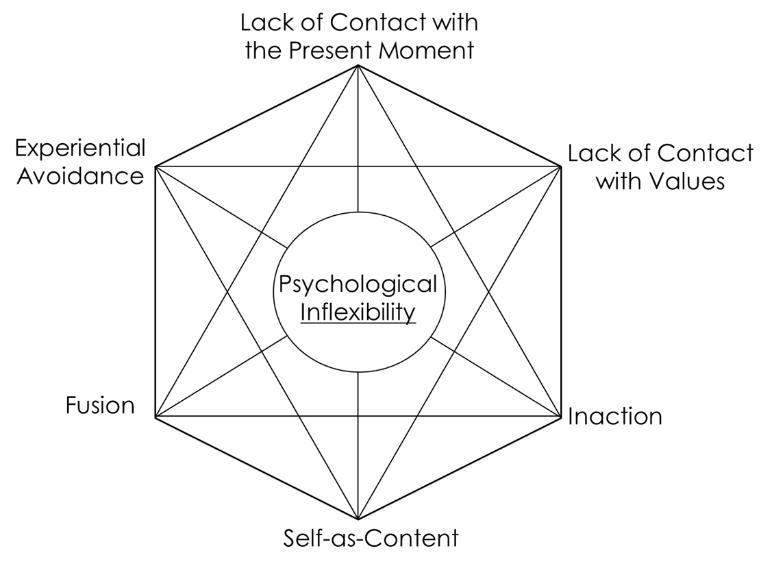 Meta-analytic findings supportingEnduring Vulnerability Stress Adaptation Model
Attachment anxiety
Attachment avoidance
Trait inflexibility
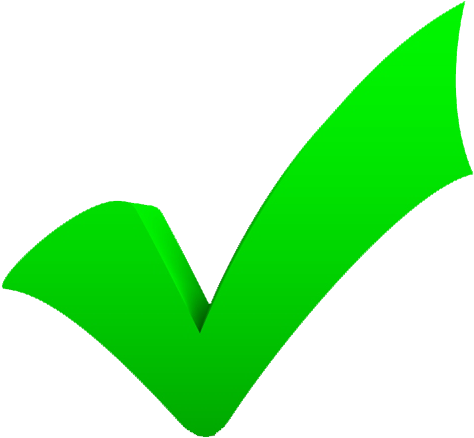 Coparenting dynamics
Emotional support
Negative conflict
Aggression
Parenting styles
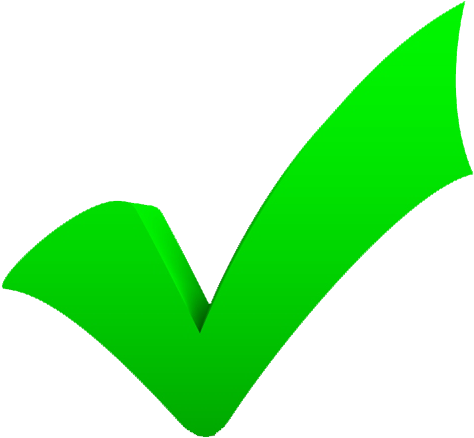 Enduring
Vulnerabilities
Rel / Fam
Functioning
IndividualProcesses
Rel / FamProcesses
Stressful
Events
Relationship satisfaction
Family cohesion 
Parent stress
Child distress
State / dynamic flexibility
State / dynamic inflexibility
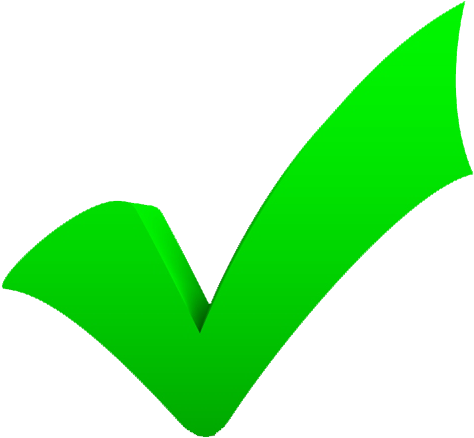 CURRENT GOALS
RCT of PAIR
compared to waitlist

FLEX / INFLEX
Mechanisms??
METHOD
2mo
PAIR
2mo
T0
PAIR
1mo
T0
1mo
SAMPLE
170 couples
92% married/engaged
Together 10.6 yrs

77% White 
50% male
36yo
MEASURES
Baseline, 1mo, 2mo, 8mo

Rel Satisfaction  	(CSI)
Flexibility 		(MPFI)
Responsiveness  	(PRI)
Affection, Vitality
ANALYSES
HLM
nested within couples
nested within partners

Treatment effects

Correlated change
PAIR  D Relationships
Drops in:
Insensitivity
Negative conflict behaviors

Increases in:
Affection		    Relationship Satisfaction
Responsiveness	    Vitality
PAIR  D Flexibility / Inflexibility
No significant change
Global Flexibility
Specific forms of flexibility

Drops in;
Global inflexibility
Lack of contact with values
DINFLEX  DRelationships
Drops in INFLEX (global & LCwV)

 lower   insensitivity
 lower   negative conflict
 higher  responsiveness
 higher  affection
 higher  rel satisfaction
 higher  VITALITY
Conclusions
PAIR promotes relationship health
reducing conflict / negativity
promoting connection
Conclusions
PAIR promotes relationship health
reducing conflict / negativity
promoting connection

Possibly by…
reconnecting with values
reducing inflexible/rigid responding
Thank you!!